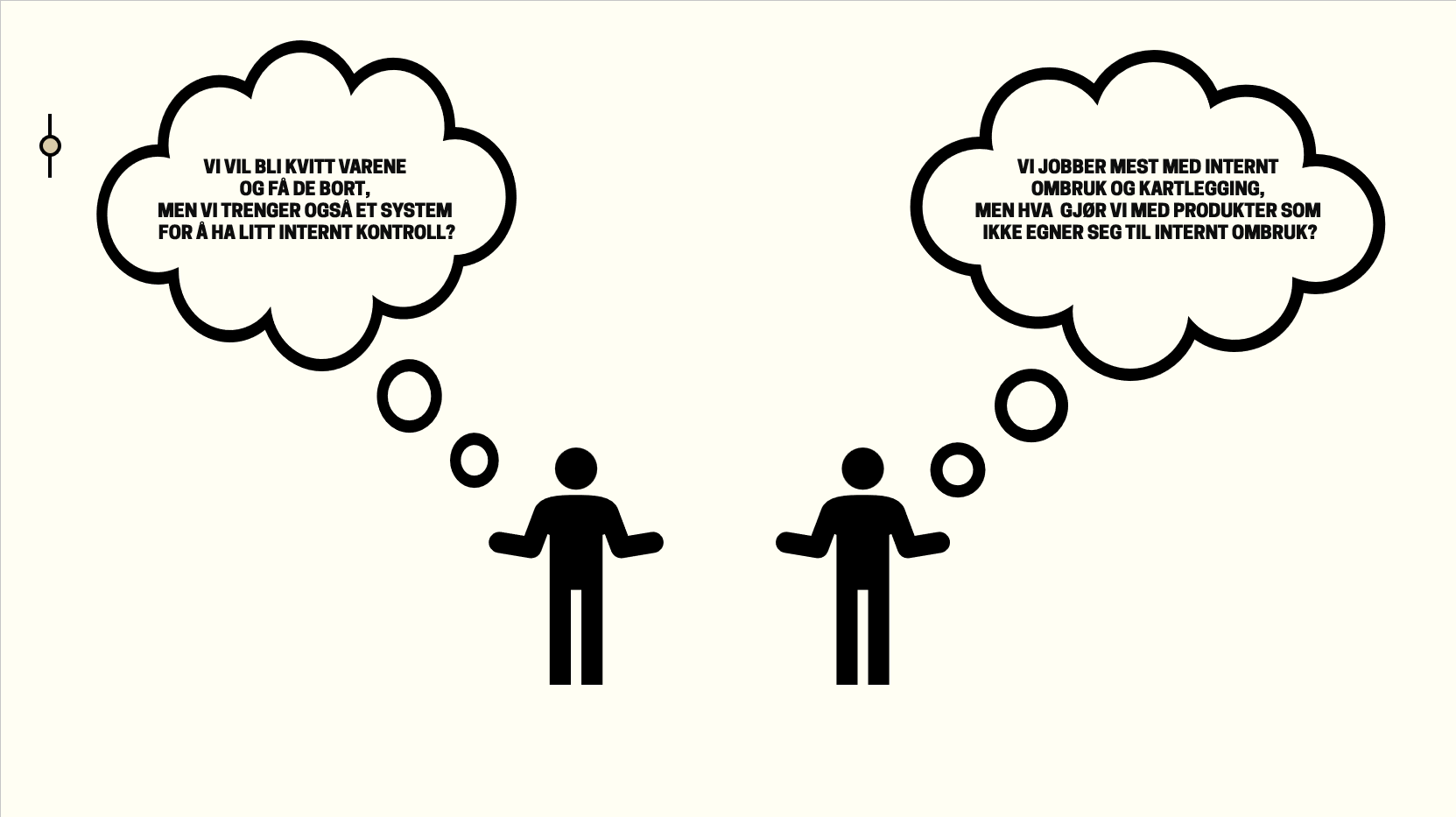 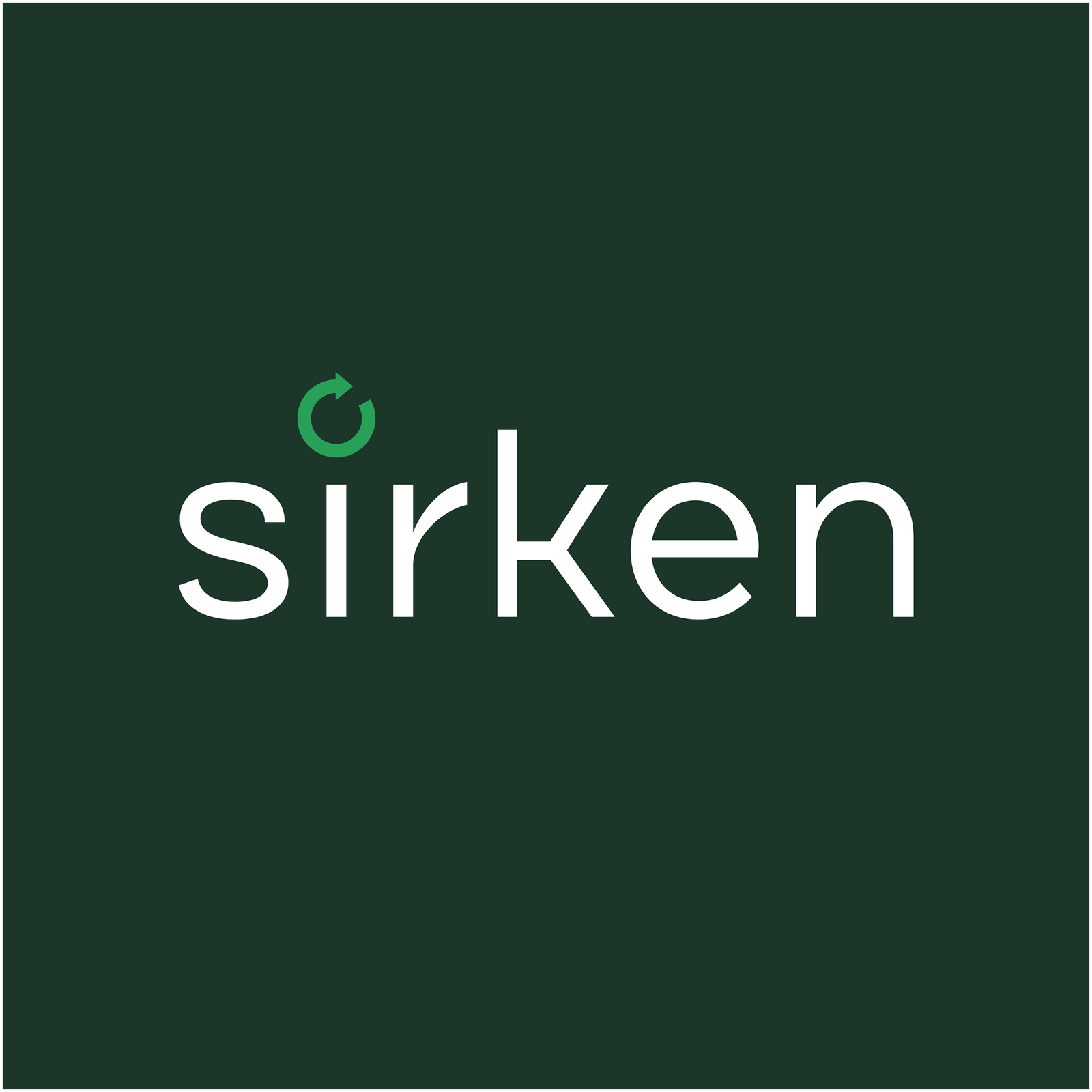 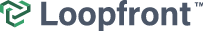 [Speaker Notes: "Loopfront gir oversikten og kontrollen internt – men det stopper ikke der. Sammen med Sirken muliggjør vi også ekstern ombruk, med samme sporbarhet."]
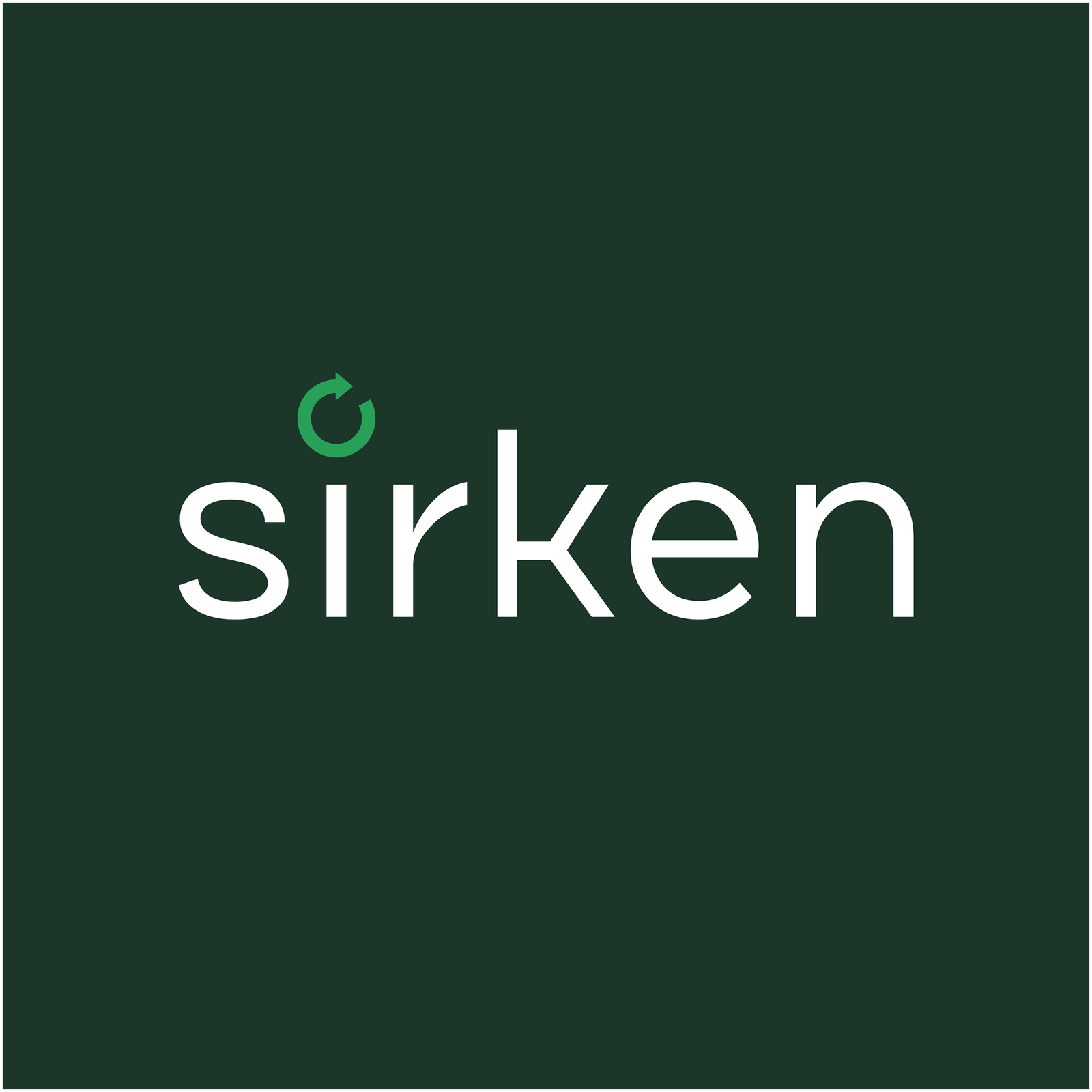 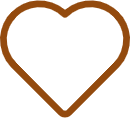 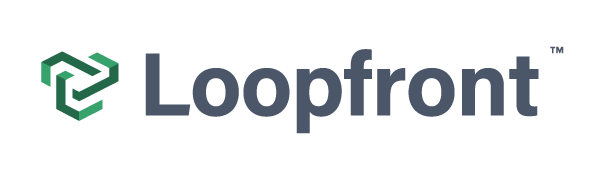 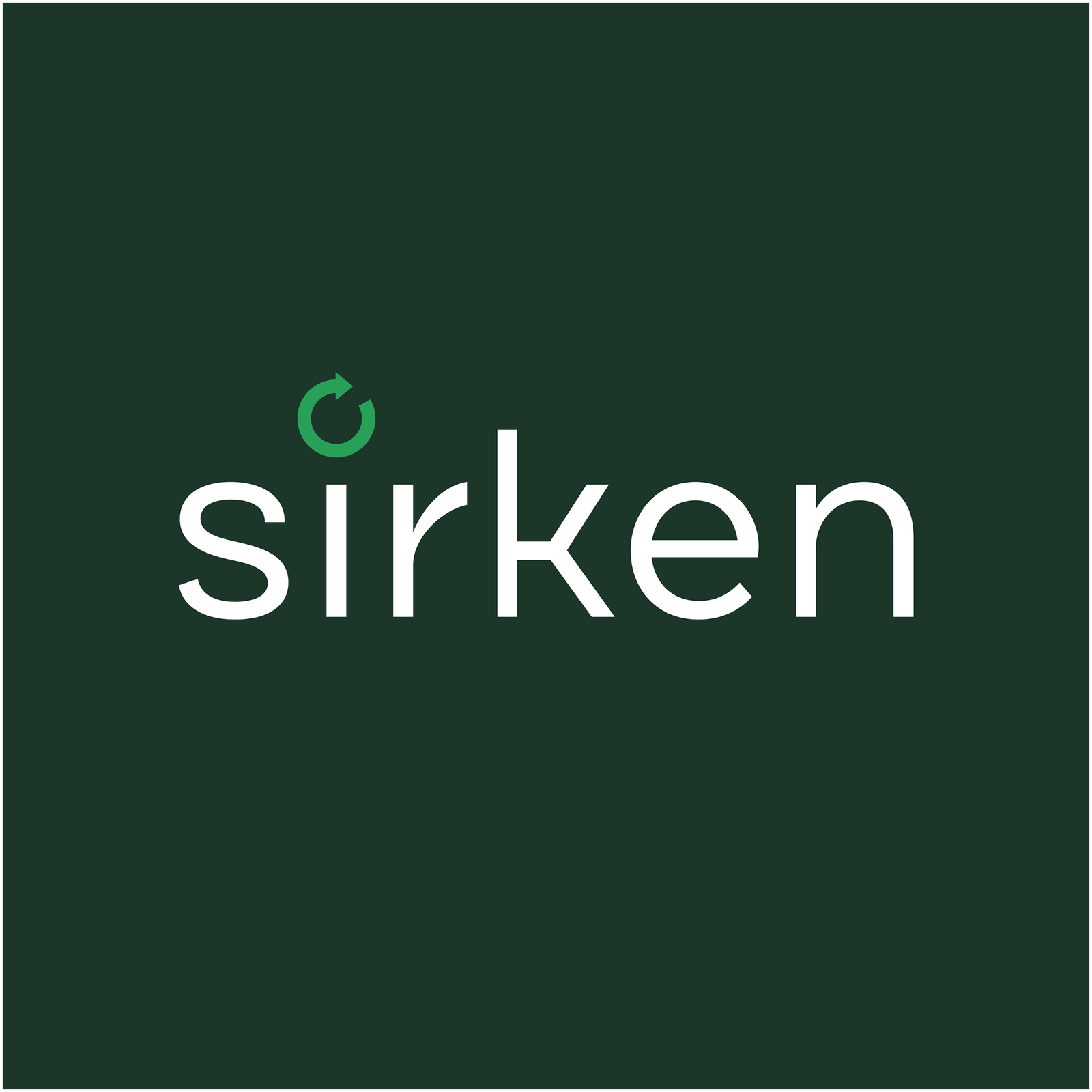 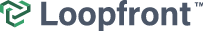 [Speaker Notes: "Det er når man kobler det interne og eksterne at potensialet virkelig vokser. Sirken er broen ut til andre, og fjerner hindre for at ting blir stående på lager."]
Mulighetsrommet for ombruk internt
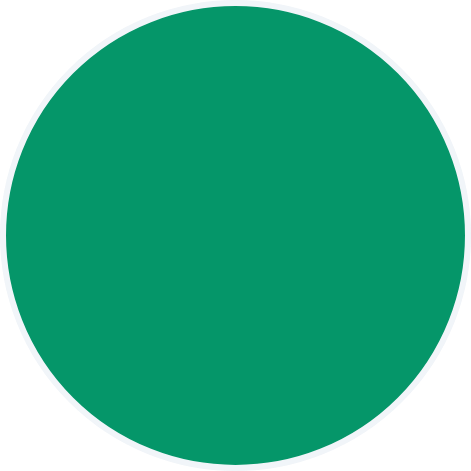 Loopfront internt
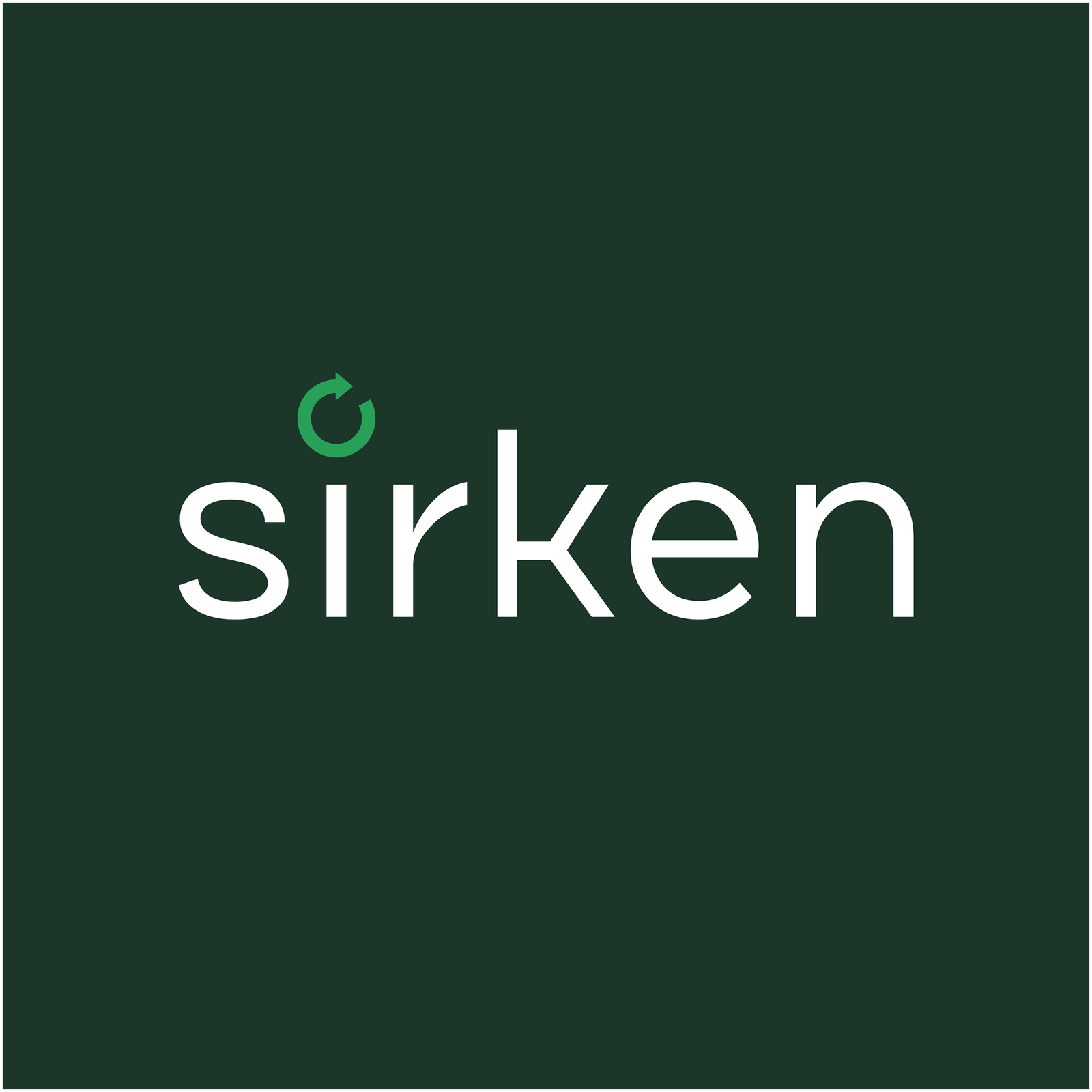 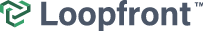 Mulighetsrommet for ombruk vokser ved ekstern ombruk
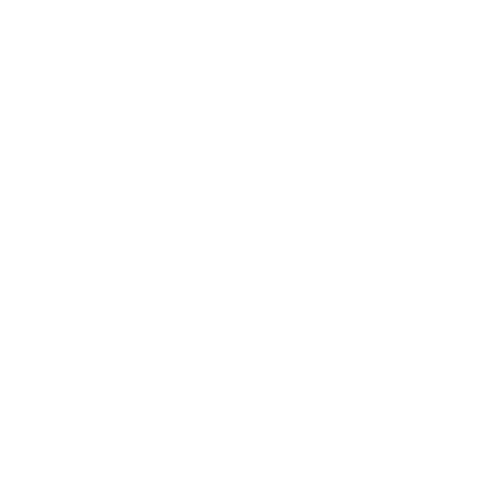 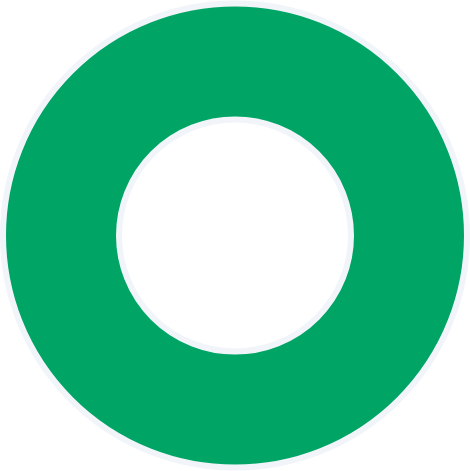 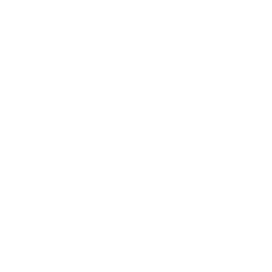 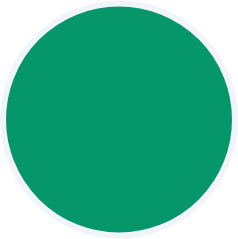 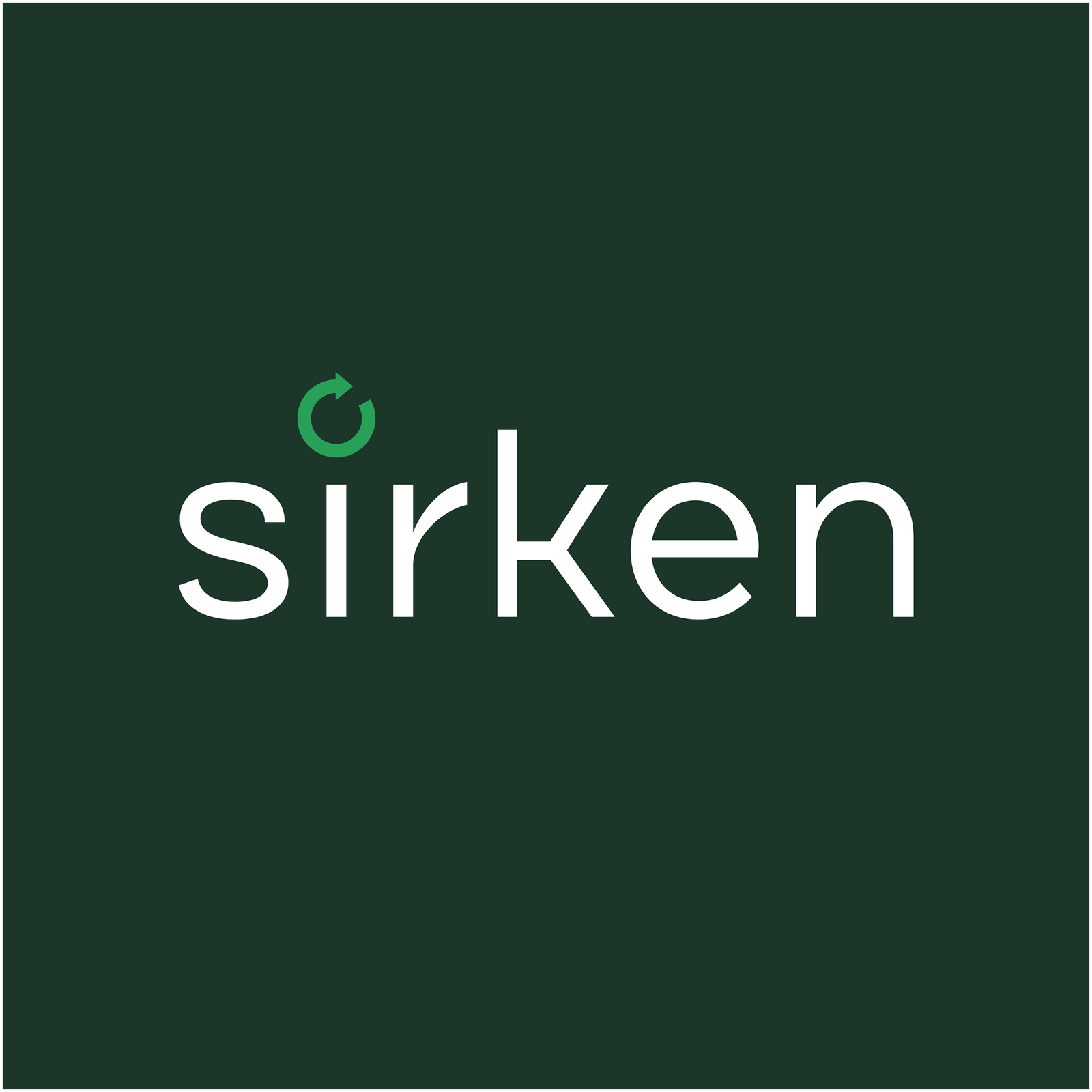 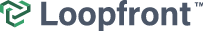 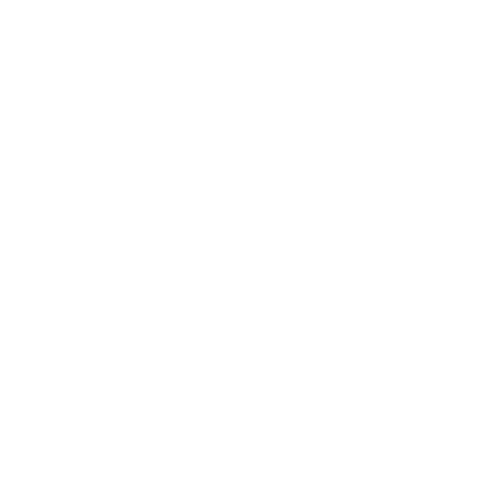 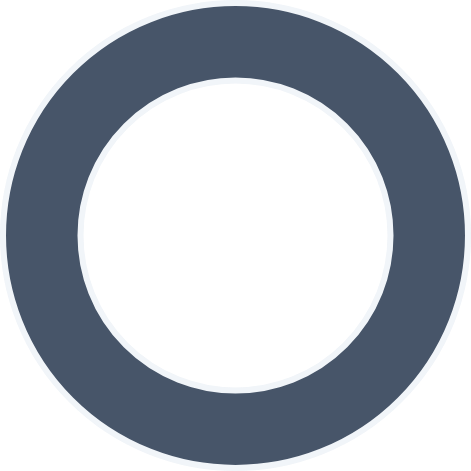 Mulighetsrommet for ombruk vokser!
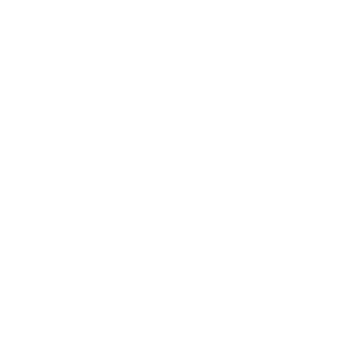 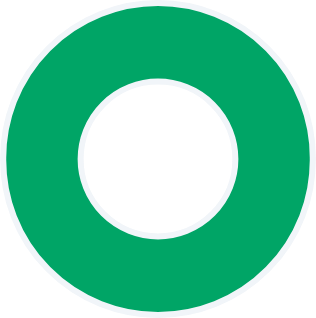 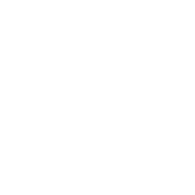 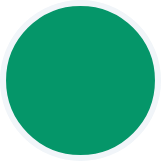 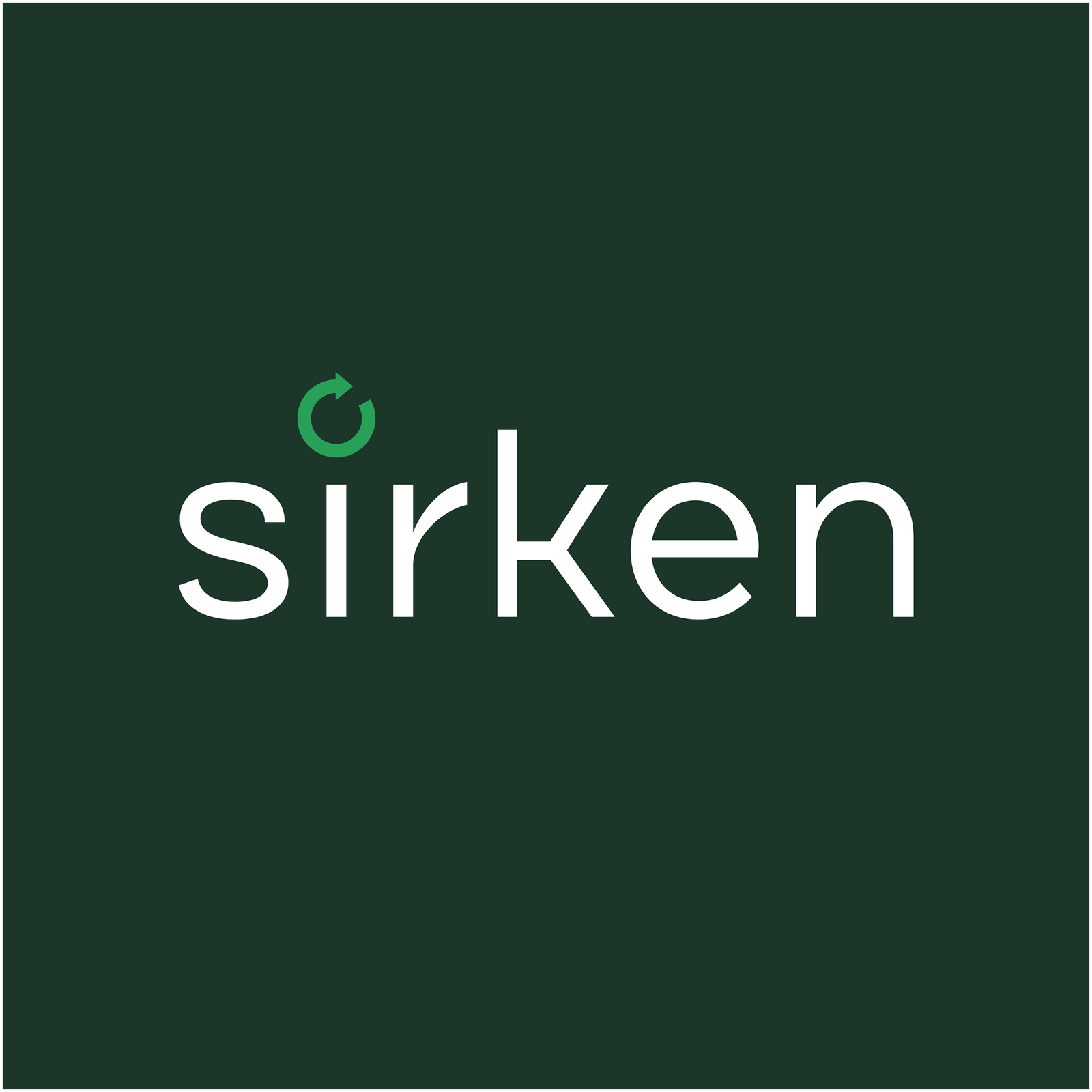 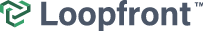 [Speaker Notes: "Loopfront håndterer registrering, lager og rapportering. Sirken håndterer synliggjøring, digital markedsplass og salg – enten via nettløsning eller fysisk ombrukssentral."]
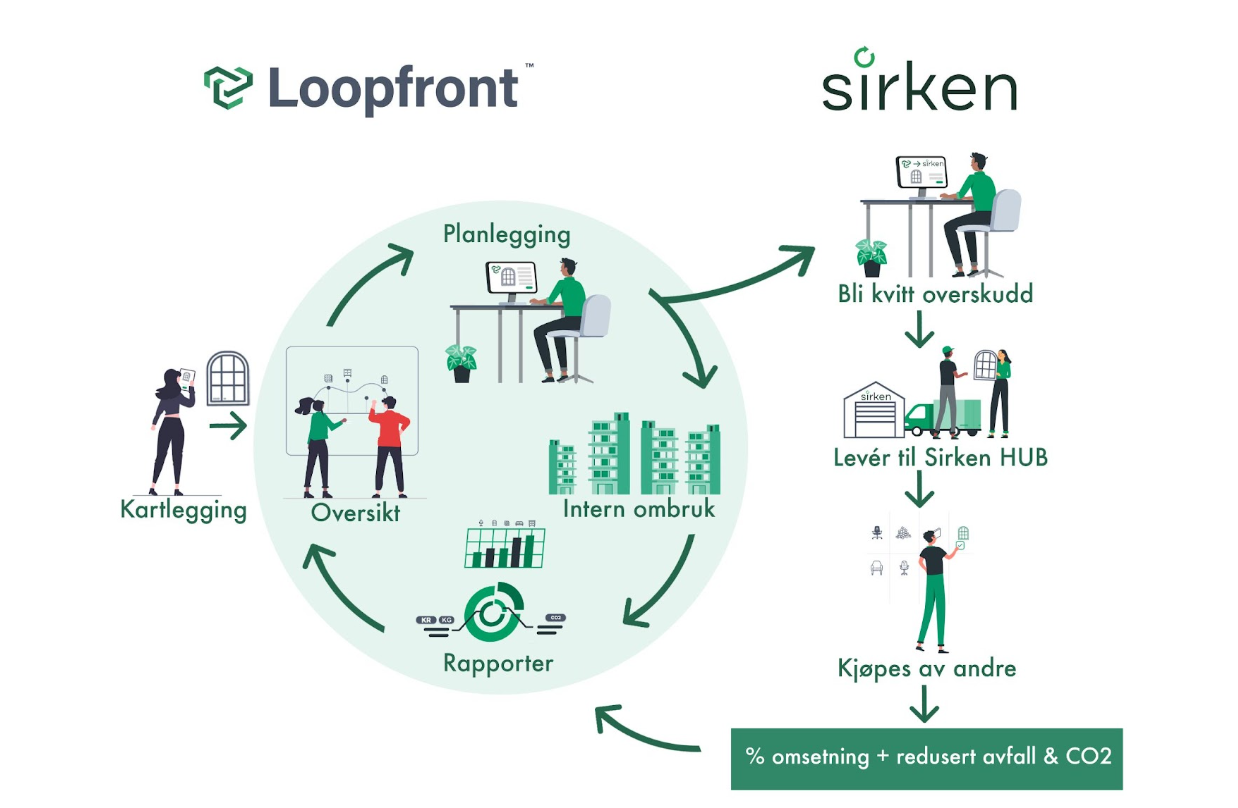 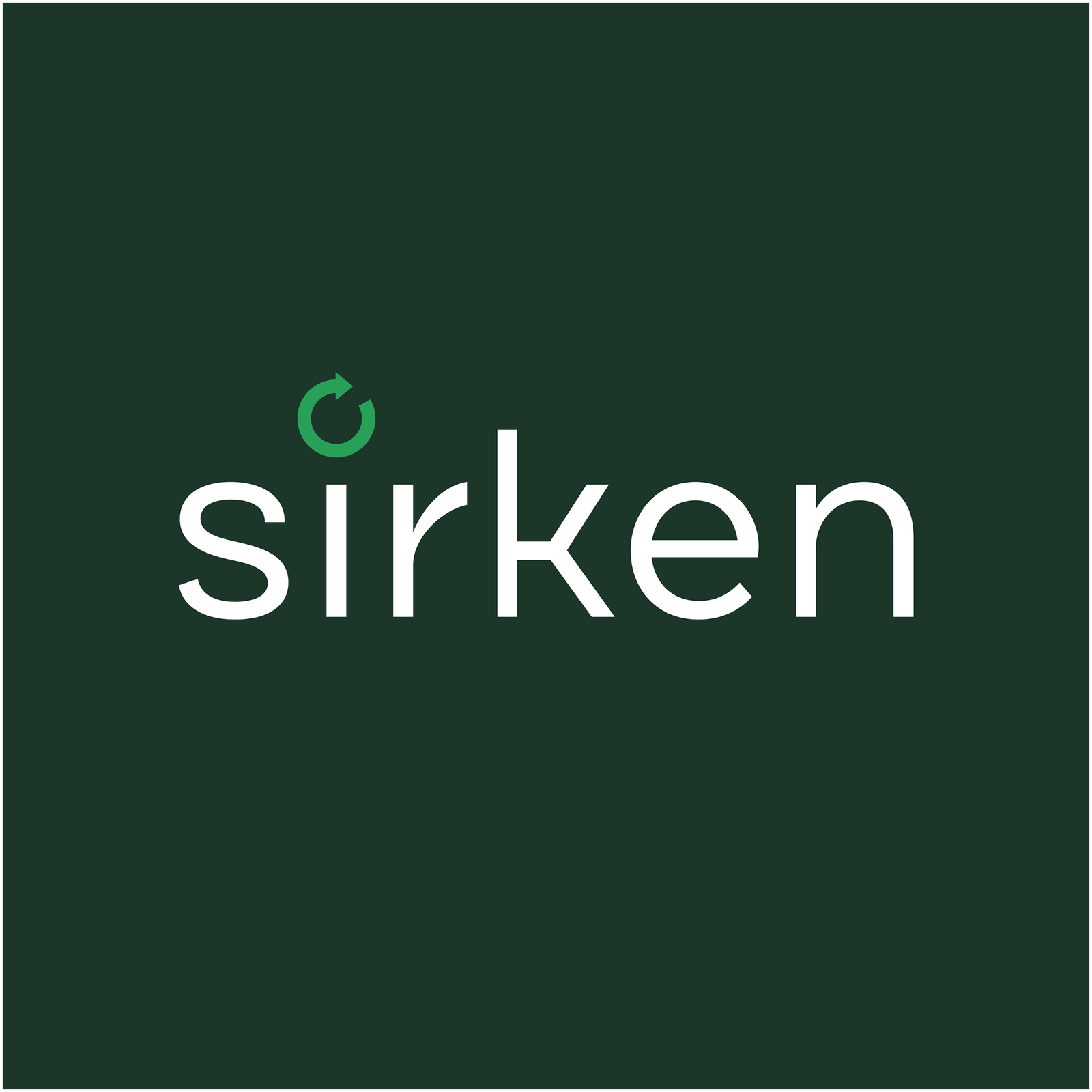 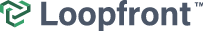 [Speaker Notes: "Når noe ikke skal brukes internt, flagges det og eksporteres automatisk til Sirken. Når det selges, går det ut av lageret og inn i rapportene – med klimaregnskap." Bridge: "En sømløs verdikjede – dokumentert."]
Hva kan vi løse sammen
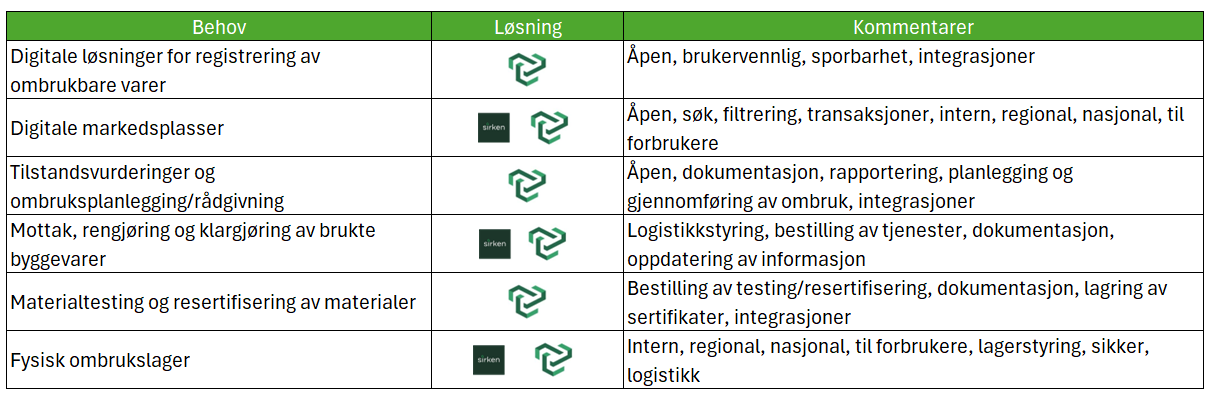 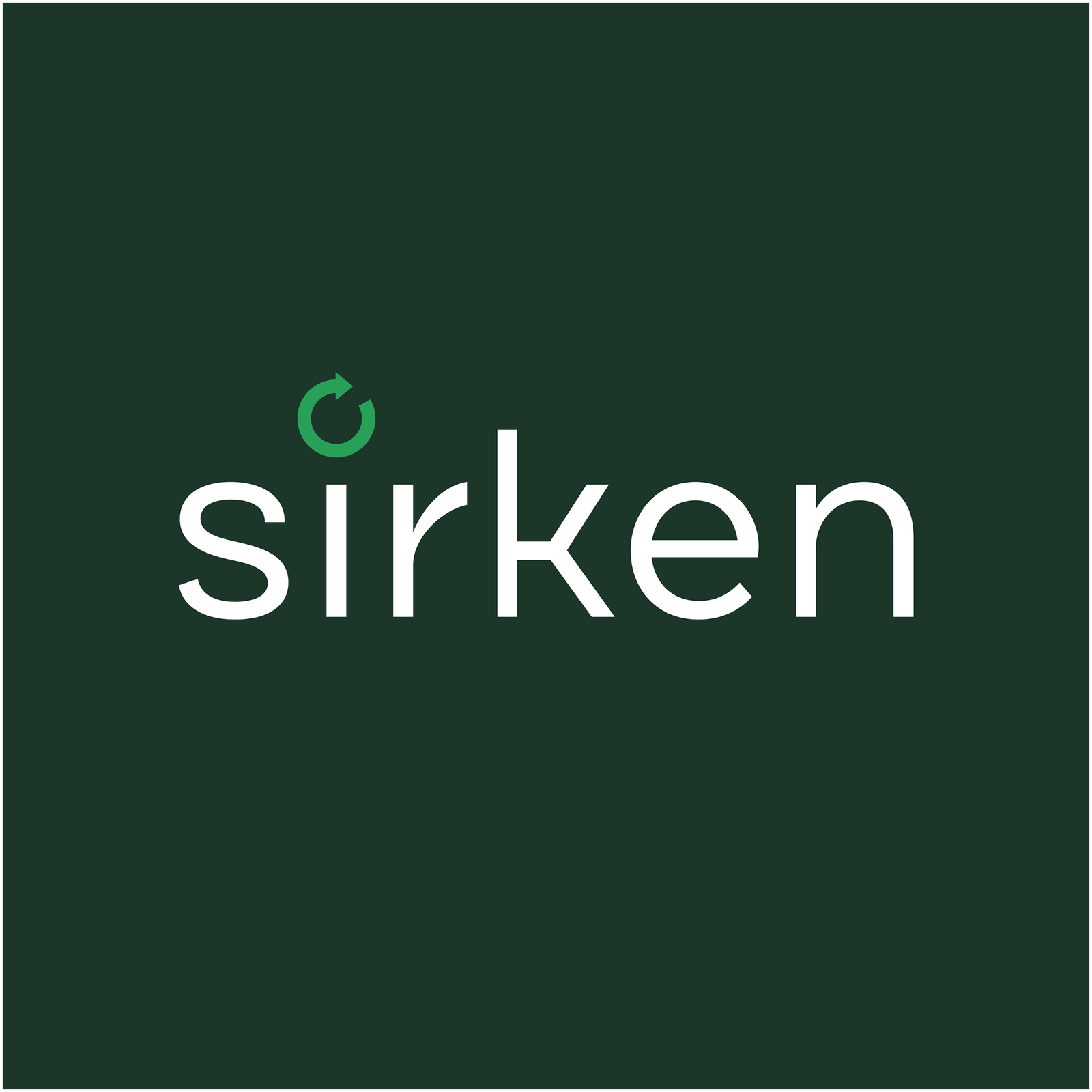 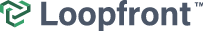 [Speaker Notes: "Dette er ikke et fragmentert tilbud. Sammen dekker vi hele behovet fra dialognotatet: registrering, markedsplass, testing, klargjøring, dokumentasjon og fysisk lager."]
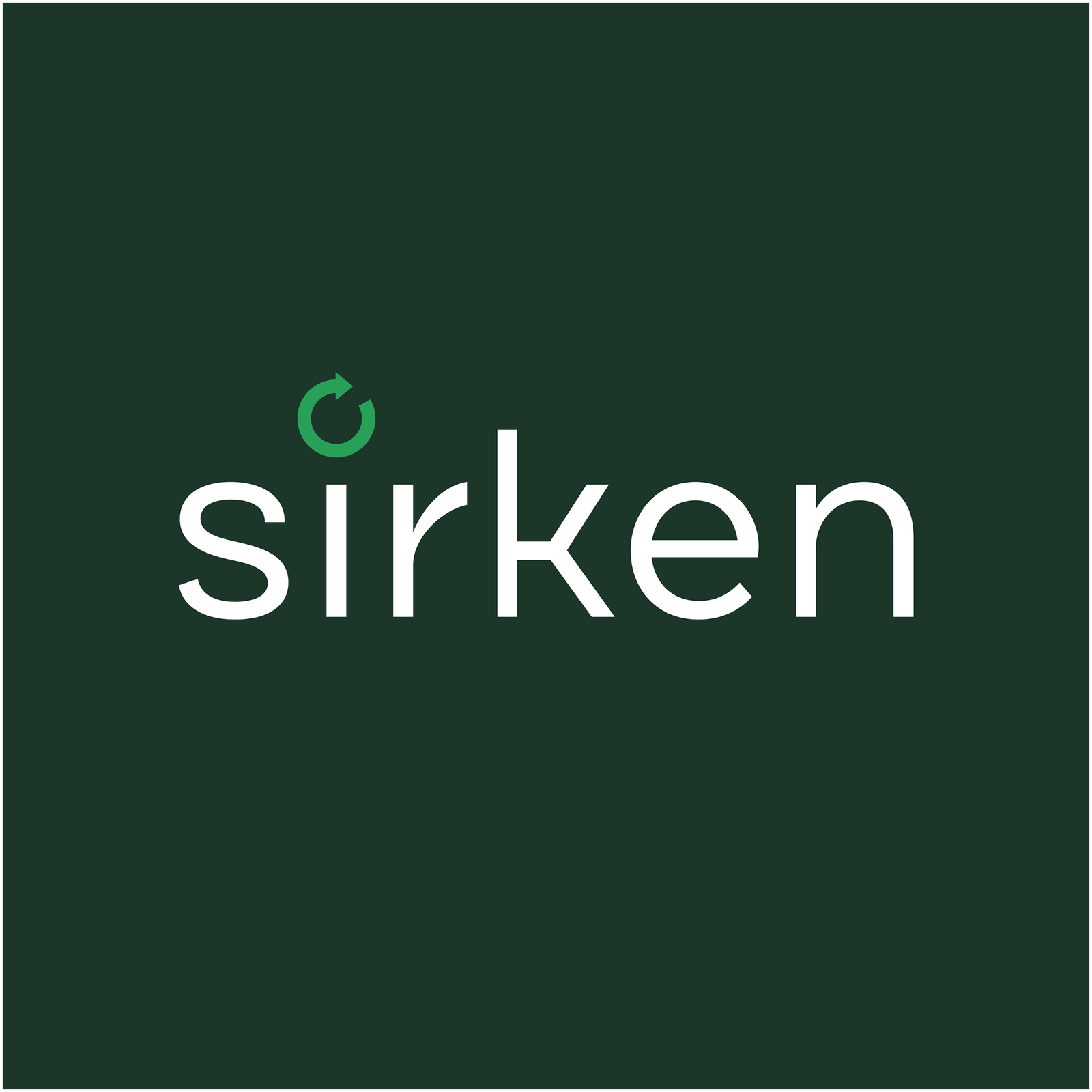 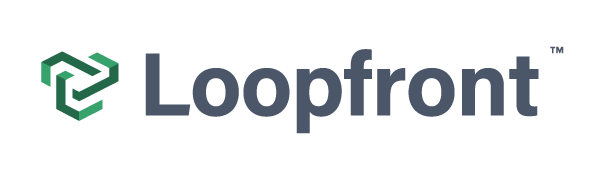 Digital og fysisk infrastruktur for intern og ekstern ombruk
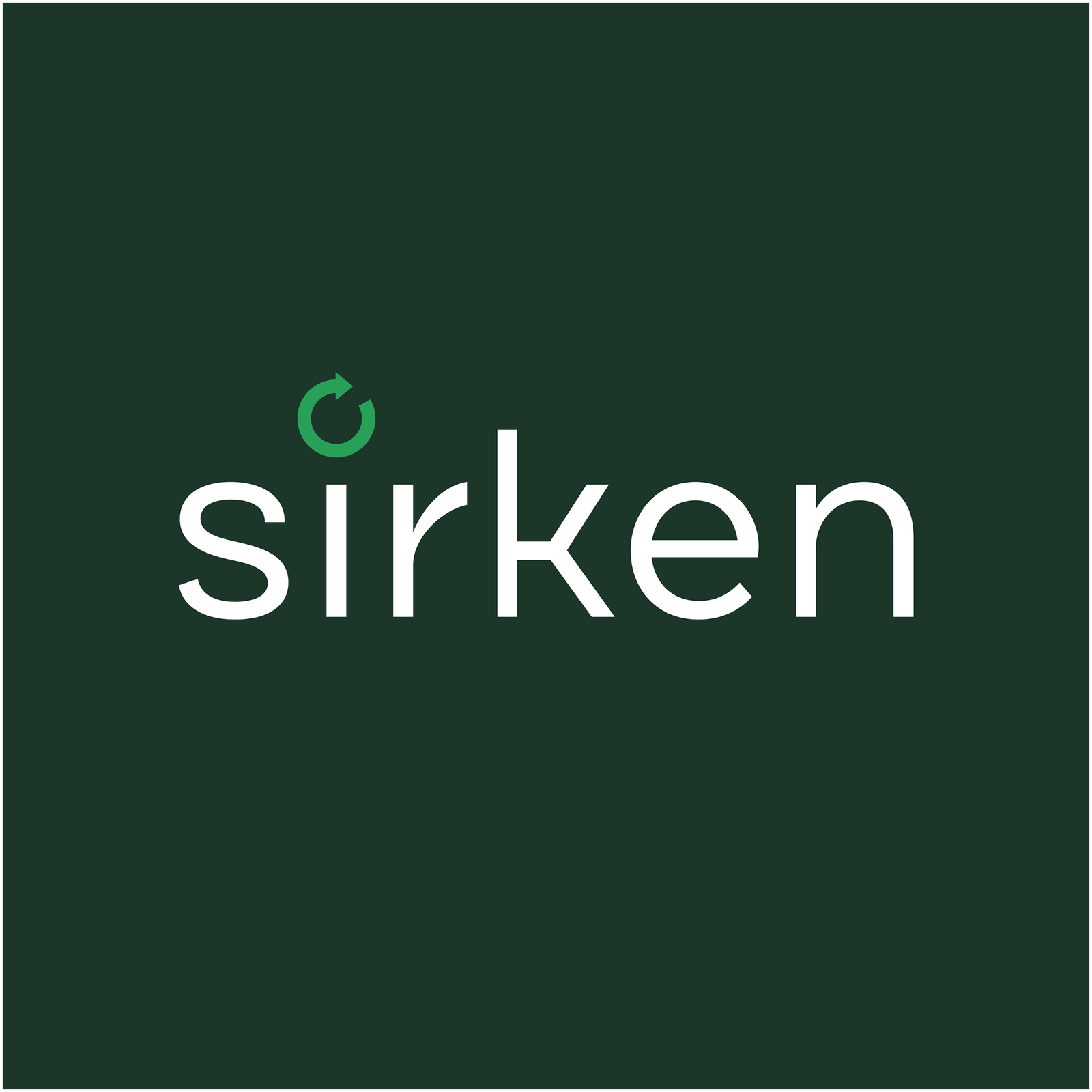 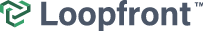 [Speaker Notes: "Løsningene finnes, effektene er dokumenterte, og dere kan gå i gang i morgen. Vi er klare for samarbeid – og leveranse. Takk for oss."]
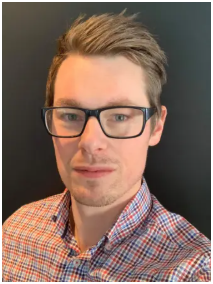 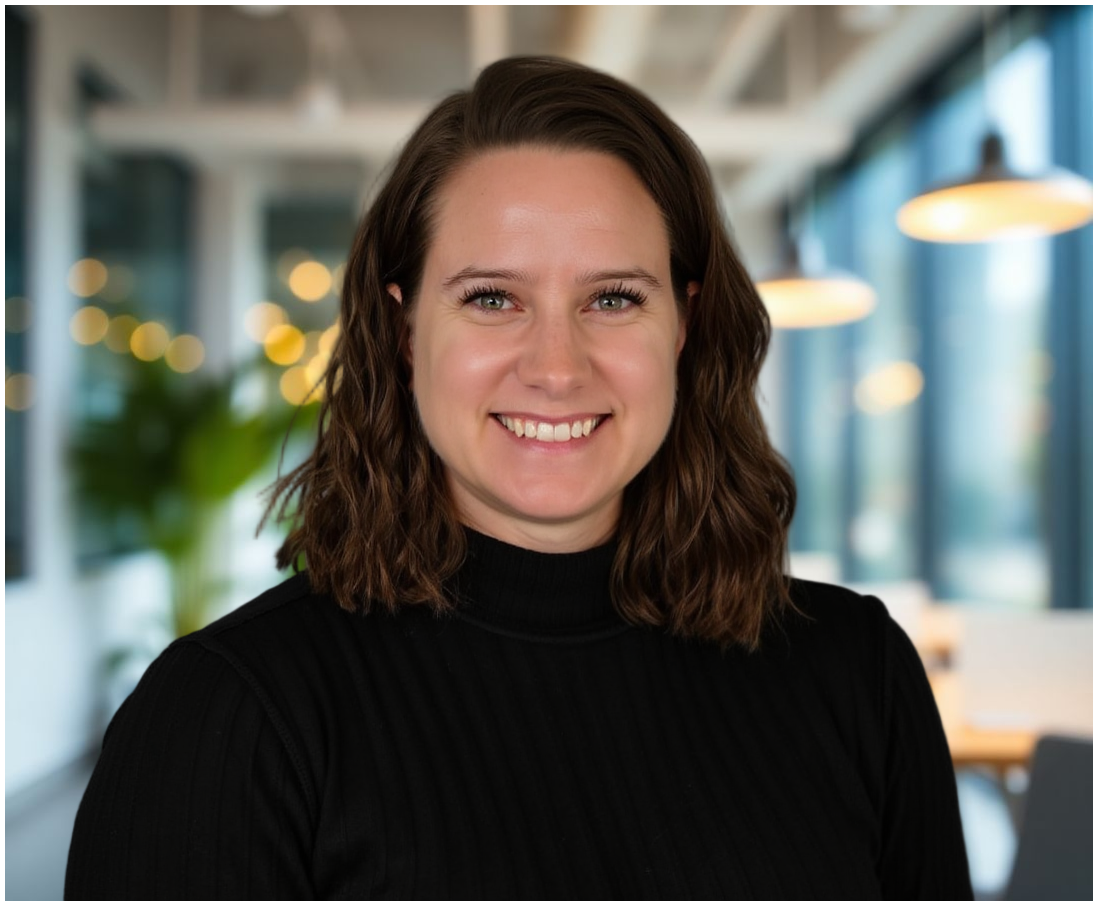 Peter Totland
Taru Holm
peter@sirken.no
taru@loopfront.com
Takk for oppmerksomheten!